61
جمع الأعداد المكونة من رقمين
2-4
نشاط عملي
الخطوة 2 
أجمع الآحاد ، وأعيد تجميع 10 آحاد في عشرة واحدة .
الخطوة 1 
أستعمل المكعبات لعمل نموذج لـ 28 + 7 .
ما ناتج  28 + 7 ؟
1
35
عندما يكون مجموع رقمي منزلة الآحاد أكبر من 9
متي أحتاج إلي إعادة التجميع .
2
أعيد تجميع 10 آحاد في عشرة واحدة .
كيف استعمل إعادة التجميع لإيجاد ناتج 13 + 9 ؟
3
السابقة
التالية
19
61
جمع الأعداد المكونة من رقمين
2-4
أحيانا  أحتاج إلي إعادة التجميع إذا كان ناتج  جمع آحاد العددين أكثرمن9
مثال
أجمع مع إعادة التجميع
1
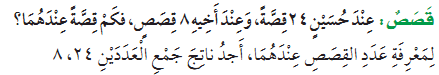 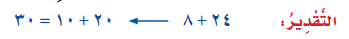 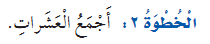 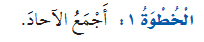 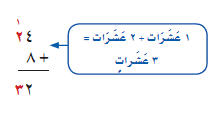 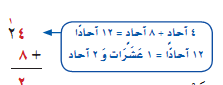 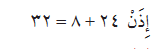 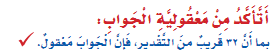 السابقة
التالية
20
62
جمع الأعداد المكونة من رقمين
2-4
مثال
2
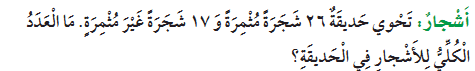 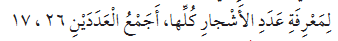 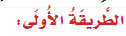 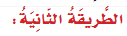 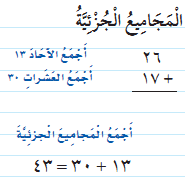 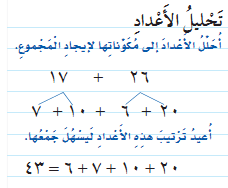 إذن :26 +17 = 43
السابقة
التالية
20
62
جمع الأعداد المكونة من رقمين
2-4
أحيانا لا أحتاج إلي إعادة التجميع .
مثال
أجد ناتج   51 + 23
51
+ 23
ــــــــــ
1 آحاد + 3 آحاد =  4 آحاد
5 عشرات + 2 عشرات = 7 عشرات
74
إذن 51 + 23 = 74
السابقة
التالية
20
62
جمع الأعداد المكونة من رقمين
2-4
أجد ناتج الجمع . أستعمل النماذج إذا لزم الأمر ، وأتأكد من معقولية الجواب :
أتأكد
17
+ 26
ــــــــــ
3
47
+ 9
ــــــــــ
2
20 + 79
4
27
+ 2
ــــــــــ
1
99
43
51
29
إذا كان في الحديقة 13 طفلا يلعبون الكرة و18 طفلا يلعبون بالأرجوحة  . فما العدد الكلي للأطفال الذين يلعبون ؟
5
13 + 18 = 31  طفلا .
عندما أجمع لماذا أرتب الآحاد تحت الآحاد والعشرات تحت العشرات ؟
أتحدث
6
لأنك تجمع فقط الآحاد معا ، والعشرات معا ، وبغير ذلك ستكون الإجابة غير صحيحة .
السابقة
التالية
21
63
جمع الأعداد المكونة من رقمين
2-4
أجد ناتج الجمع . أستعمل النماذج إذا لزم الأمر ، وأتأكد من معقولية الجواب :
أتدرب
61
+ 19
ــــــــــ
26
+ 34
ــــــــــ
43
+ 7
ــــــــــ
8
44
+ 5
ــــــــــ
7
11
10
75
+ 12
ــــــــــ
9
80
60
50
49
87
40
32 + 8
29
13
22 + 7
12
78
53+ 25
90
15
78+ 12
14
السابقة
التالية
22
63
جمع الأعداد المكونة من رقمين
2-4
في الأسبوع الماضي احتوت فقرة الإملاء  على 25 كلمة ، واحتوت فقرة  هذا الأسبوع على 19 كلمة . فما عدد الكلمات في القائمتين ؟
16
25 + 19 = 44 كلمة .
اشترت سامية 38 تفاحة حمراء و 18 تفاحة صفراء , إذا استعملا 11 تفاحة منها في عمل فطيرة ، فكم تفاحة بقيت لديهما ؟
17
38 + 18 = 56 
56 – 11 = 45  تفاحة
لدينا علبتان ؛ أحدهما يحوى 24 قطعة حلوى ، والآخر يحوى 36 قطعة . هل هناك عدد كاف من قطع الحلوى لعمل 25 مغلفا ، إذا أردنا أن نضع في كل مغلف قطعتي حلوى ؟
18
24+ 36= 60
25 + 25 = 50 
نعم ، لأن 60 > 50 .
السابقة
التالية
23
63
جمع الأعداد المكونة من رقمين
2-4
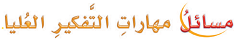 مسألة مفتوحة : أشرح كيف أجد نتج 33+59 ذهنياً
19
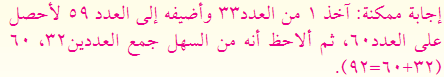 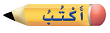 20
يحين موعد تدريب محمد على نشاط السباحة بعد 60 دقيقة ، فإذا اقضى 45 دقيقة منها في حل واجباته ، ثم تناول وجبة في 18 دقيقة ،فهل يستطيع أن بذهب إلى نشاط السباحة في الوقت المحدد ؟. فسر إجابتك
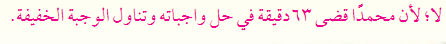 السابقة
التالية
23